HIGH SCHOOL
Where do I begin?!
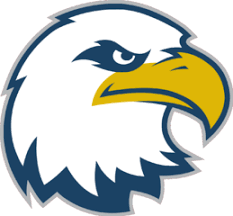 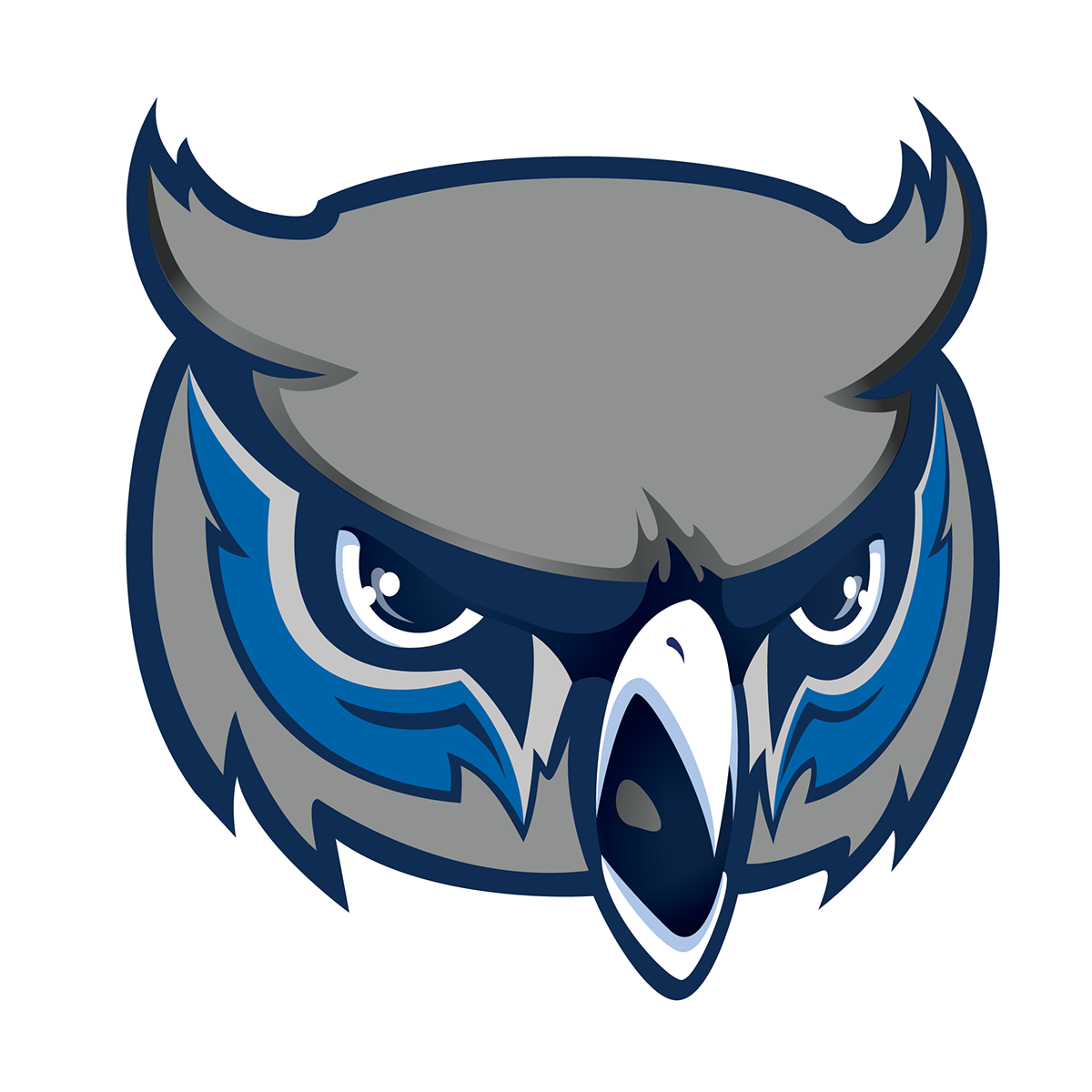 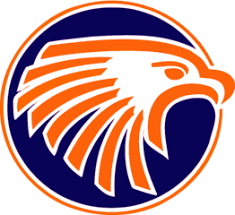 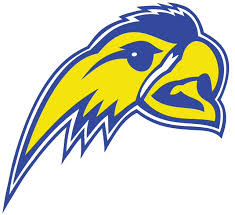 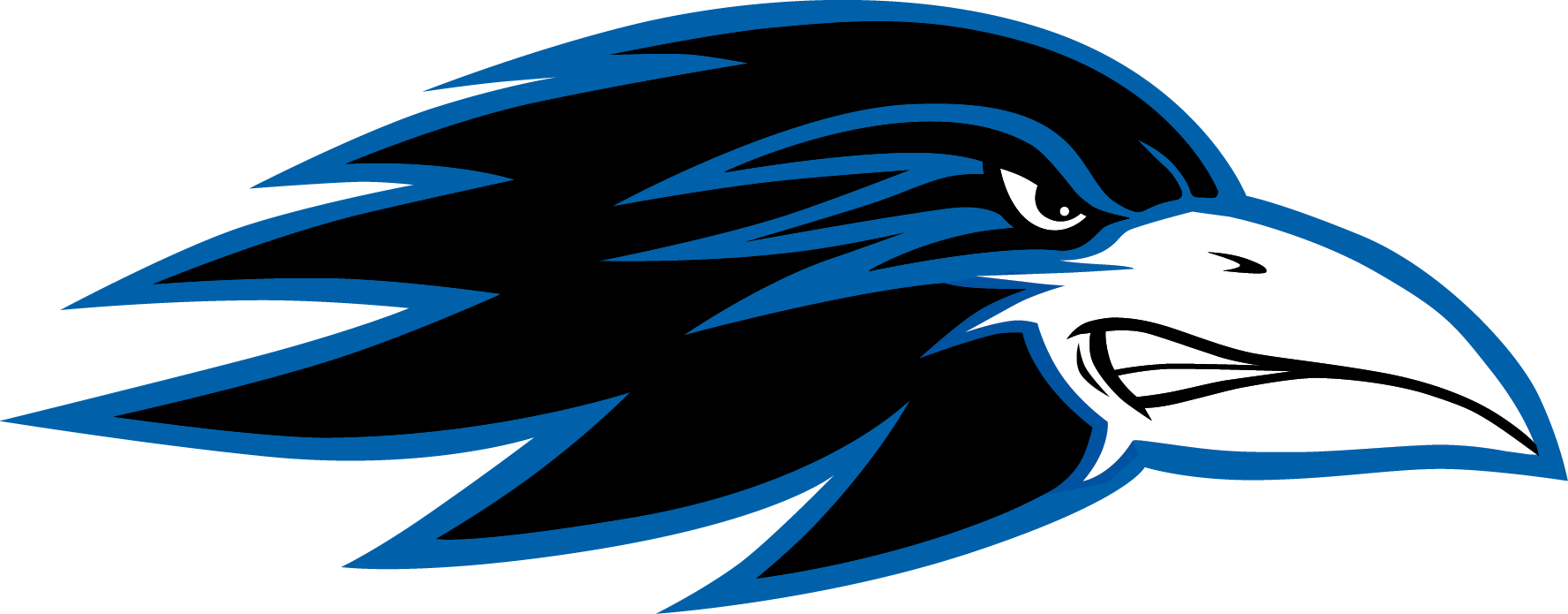 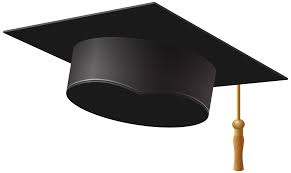 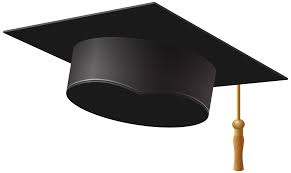 Graduation Requirements:
24 credits TOTAL to graduate
 18.5 from required courses/credits
 5.5 from additional elective courses/credits
State Universities(also known as Regents universities)
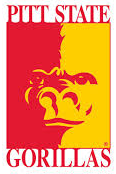 Emporia State UniversityFort Hays State UniversityKansas State UniversityPittsburg State UniversityUniversity of KansasWichita State University
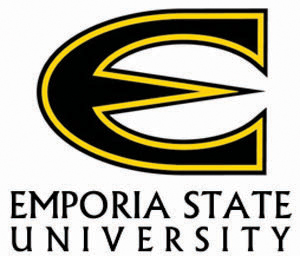 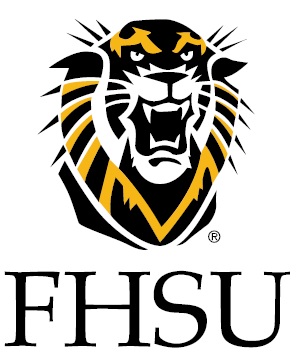 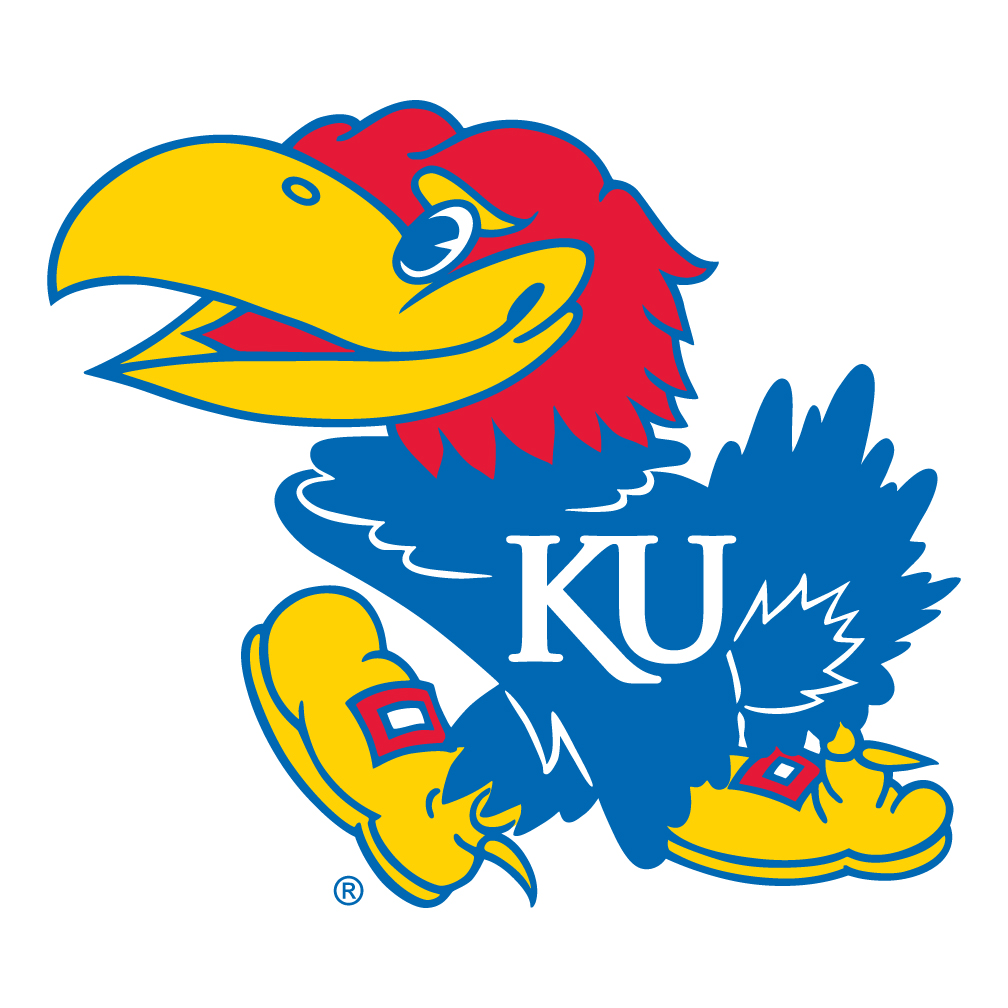 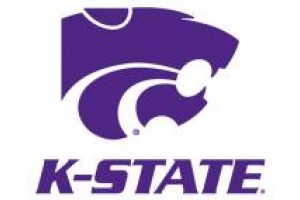 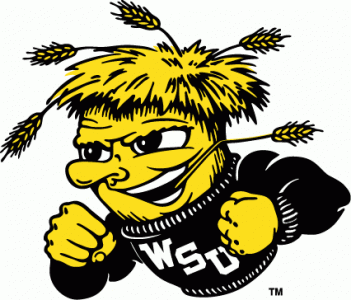 Kansas Regents Qualified Admission Curriculum
» English – 4.0 credits
» Math – 3.0 credits
» Science – 3.0 credits	› 1.0 credit Life Science, 1.0 credit Physical Science, 1.0 credit	  Science elective
» Social Studies – 3.0 credits
If you are not interested in attending one of the Regents universities, be sure to look at their website for admission requirements!
Program Planning Guide (PPG)
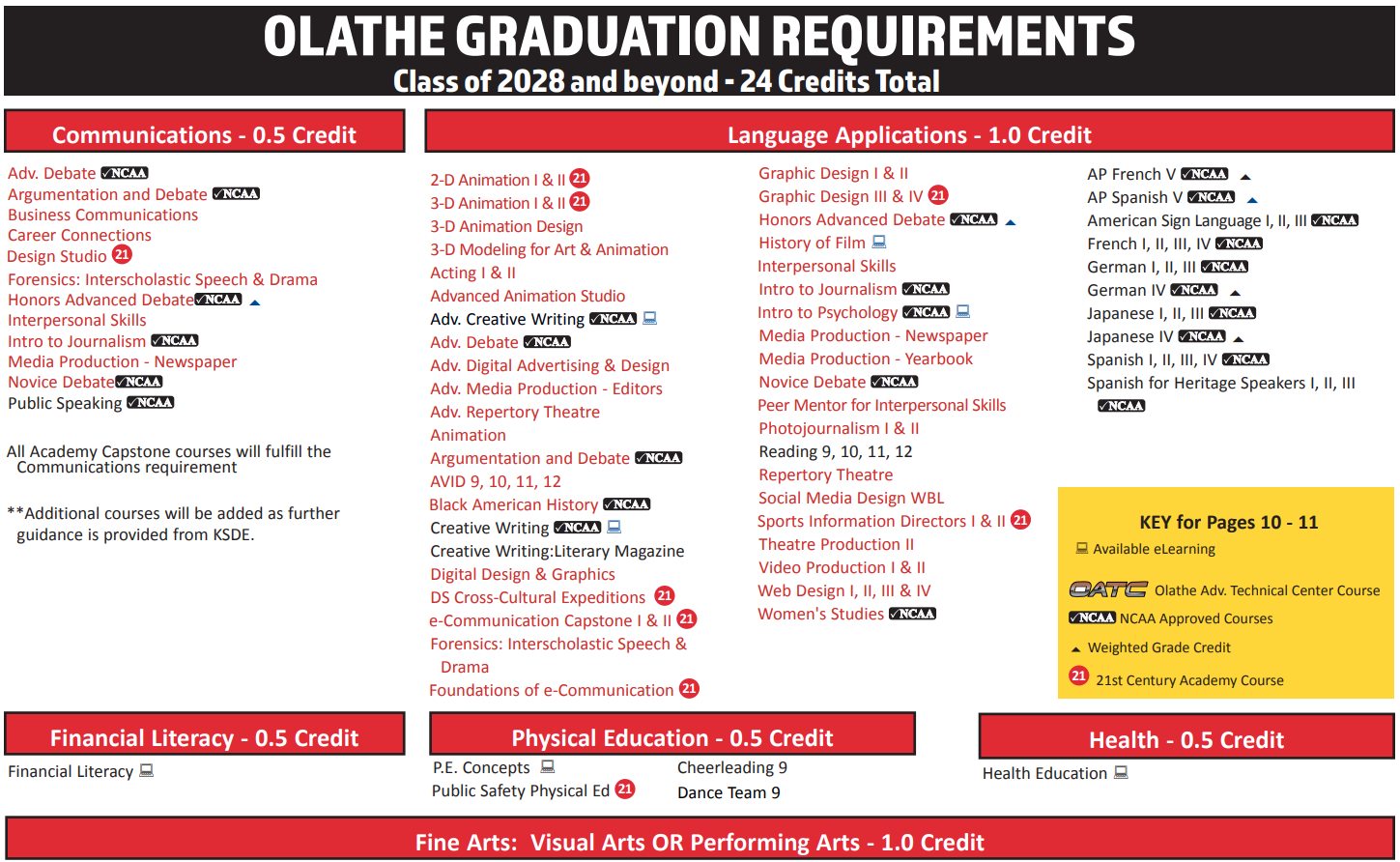 Classes in RED count in more than one category.

For example: Basic Digital Photography could count towards Fine Arts, Life Studies OR STEM.
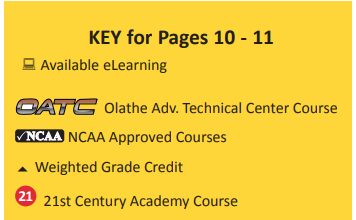 Required Courses
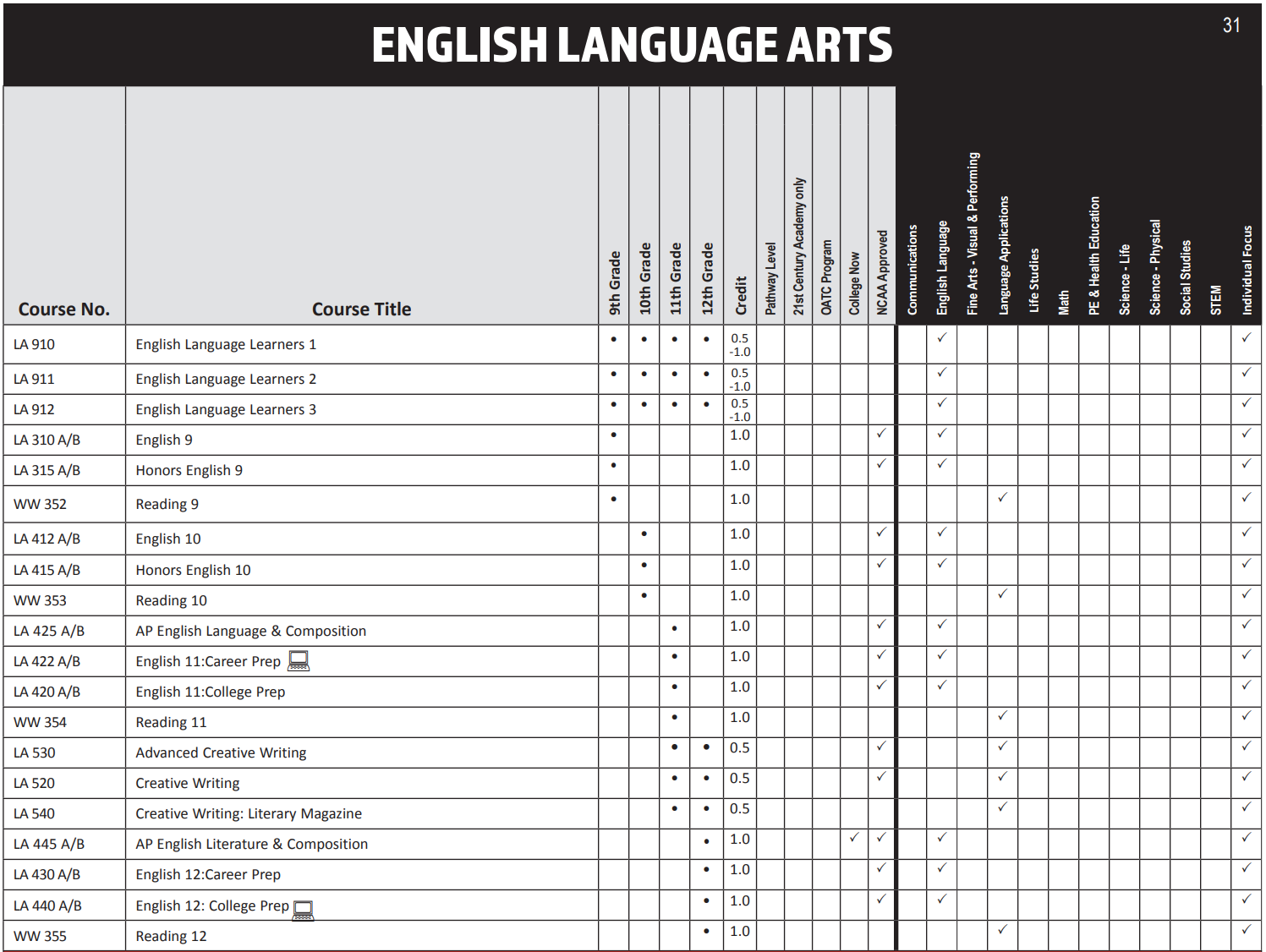 English Language ArtsPage 31
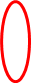 Kansas Regents Qualified Admission Curriculum – 4.0 credits
How do I know if Honors English is for me?
Able to handle frequent homework that includes reading, writing or both
Able to cite textual evidence (formal and informal)
Advocates for self
Has a desire to look deeply/critically into a text
Able to handle long-term inside and outside reading projects
Willing to read aloud and share ideas with classmates
Willing to complete a summer reading and writing assignment
Weighted Grades – page 6
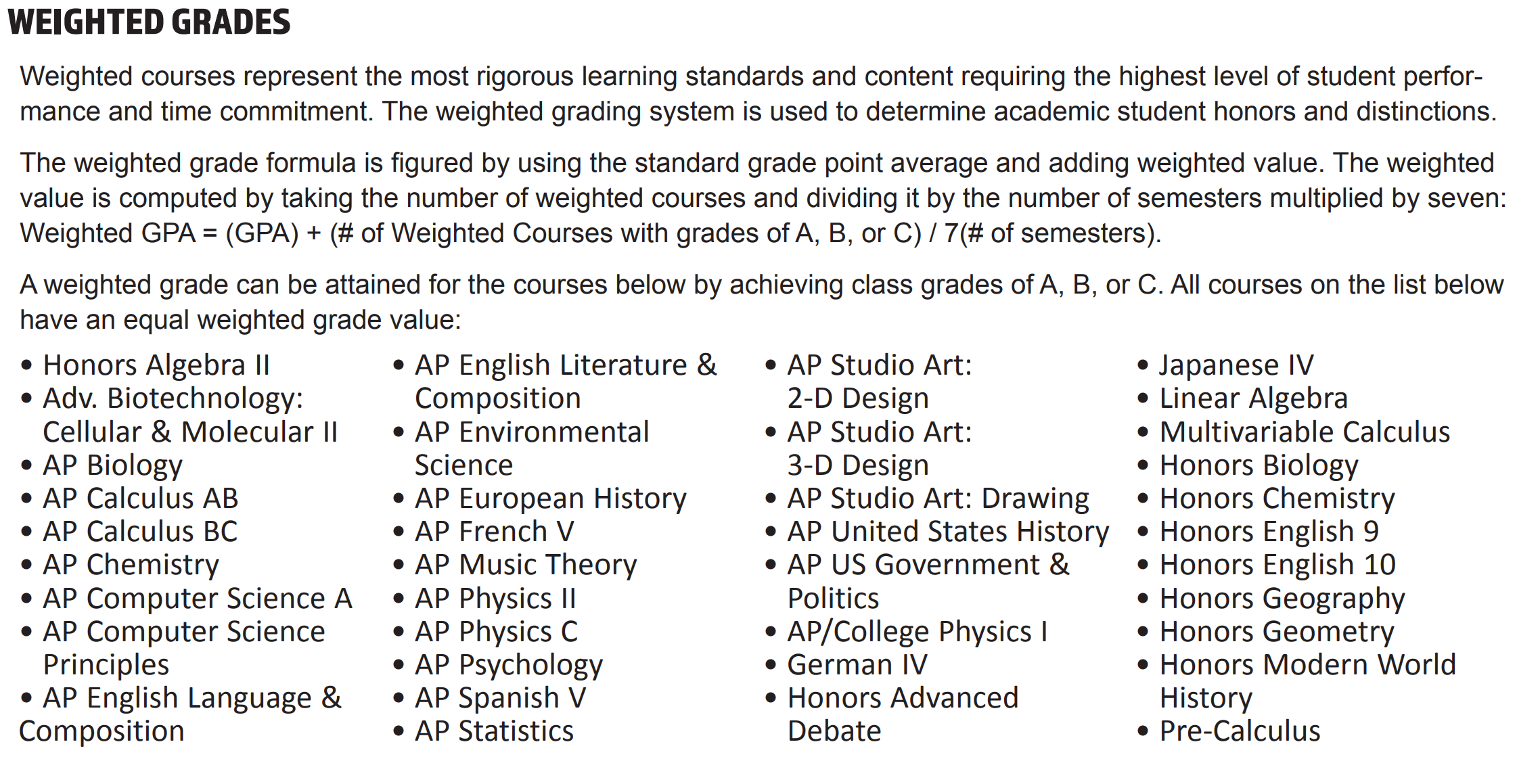 Your current math teacher determines your math class for next year!
MathematicsPage 47
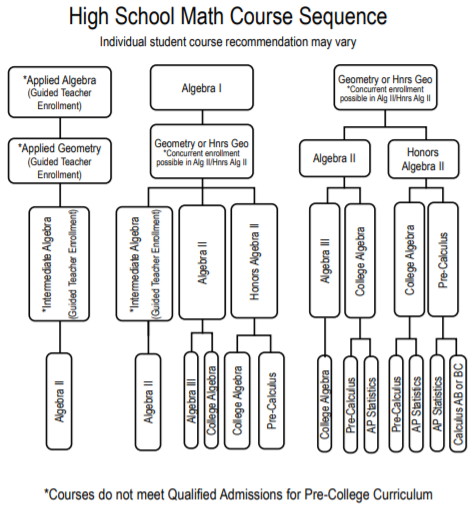 Freshman
Sophomore
Junior
Kansas Regents Qualified Admission Curriculum – 4.0 credits OR 3.0 credits + 22 ACT Math score
Senior
Freshman Choices: Biology OR Honors Biology

Graduation Requirements:	» 1.0 credit Life Science	» 1.0 credit Physical Science	» 1.0 credit your choice (Life or Physical)
SciencePage 51
Life Science Classes:
› Anatomy & Physiology› AP Biology› AP Environmental Science› College Biology› Genetics & Biotechnology› Horticulture› Student Naturalist
Physical Science Classes:
› AP Chemistry› AP College Physics› Astronomy› Chemistry› Physical Science› Physics› Physical Science Investigations
Kansas Regents Qualified Admission Curriculum – 3.0 credits
Science – only because I have to:
» 9th Grade: Biology
» 10th Grade: Physical Science» 11th Grade: Student Naturalist or Horticulture
ScienceSequenceOptions
Science – it’s okay:
» 9th Grade: Biology» 10th Grade: Chemistry
» 11th Grade: Physics
» 12th Grade: College/AP Chemistry or Biology
Science – I LOVE IT!!!
» 9th Grade: Honors Biology
» 10th Grade: Honors Chemistry
» 11th Grade: Physics
» 12th Grade: AP Physics, AP or College Biology, AP or College Chemistry, Anatomy & Physiology, AP Environmental Science
Kansas Regents Qualified Admission Curriculum – 3.0 credits
Social StudiesPage 62
Freshman Year: 1.0 credit» Modern World History OR» Honors Modern World History

Sophomore Year:Recommended that you take the 0.5 elective credit

Junior Year: 1.0 credit
» U.S. History OR» AP U.S. History

Senior Year: 0.5 credit» U.S. Government OR
» AP U.S. Government and Politics
Kansas Regents Qualified Admission Curriculum – 3.0 credits
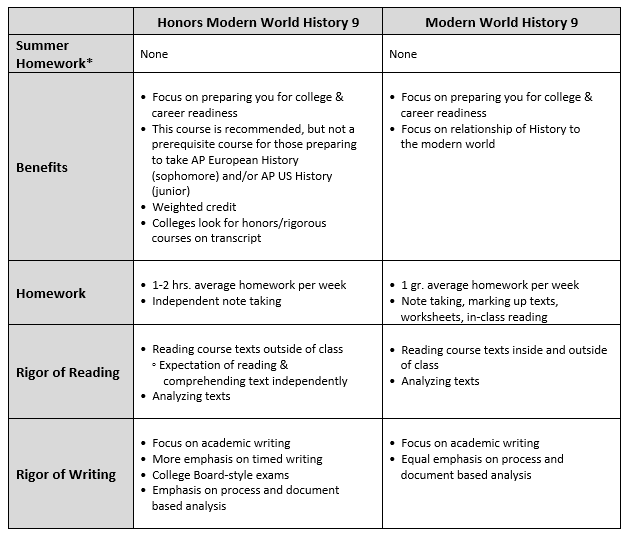 What’s the difference?
What are Social Studies electives?
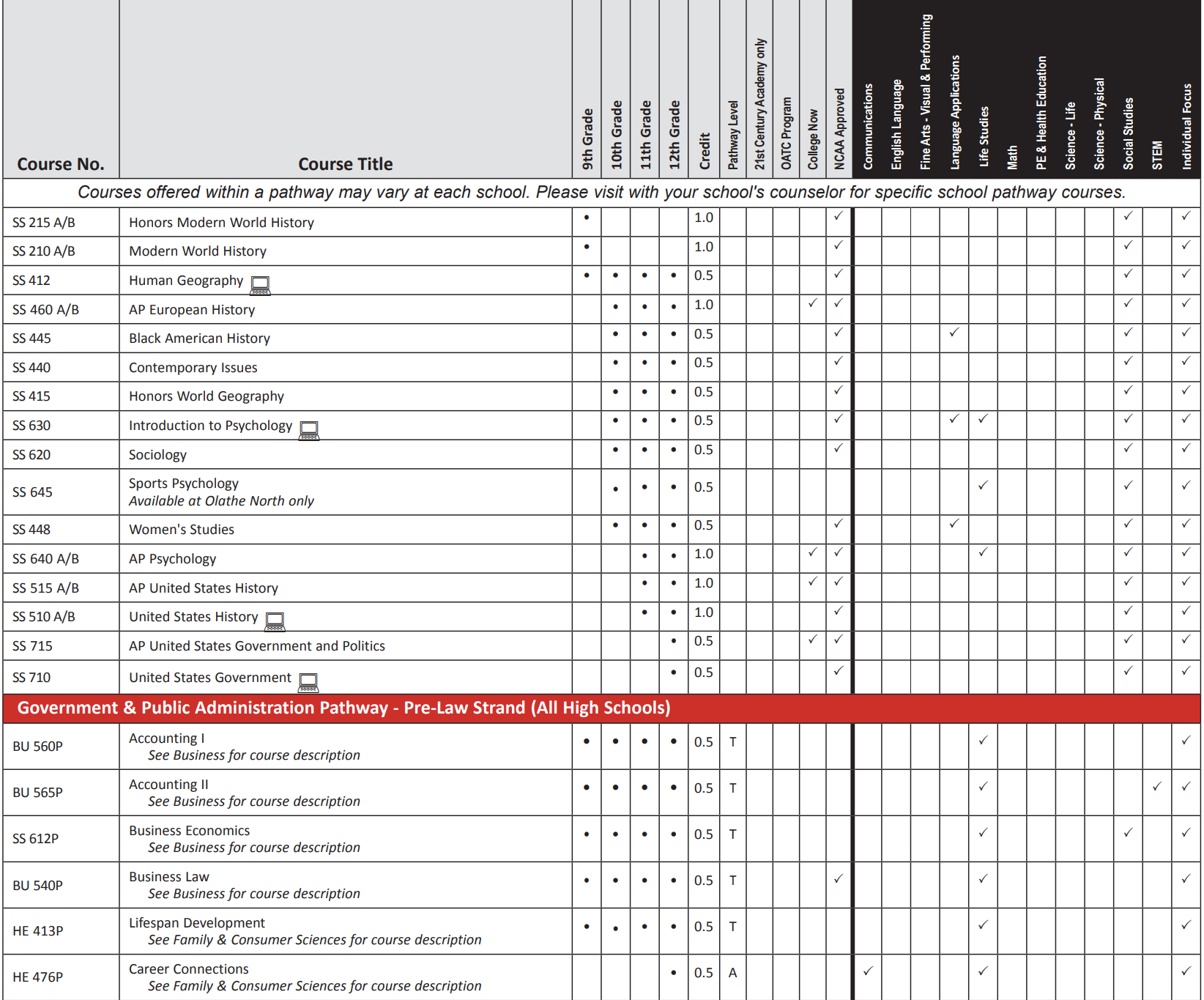 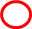 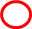 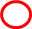 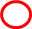 Physical Education + Health0.5 credit PE + 0.5 credit HealthPage 50
» Physical Education Concepts + Health are required your freshman year
» Cheerleading or Dance Team will replace your Physical Education + Health   credits
» It is recommended that any student athlete add Strength & Conditioning as an elective.
Fine/Performing Arts1.0 credit
Performing:
Visual:
See page 39 for full list!
» Acting» Argumentation & Debate» Concert Band» Concert Choir» Concert Orchestra» Forensics: Interscholastic Speech & Drama» Technical Theatre
See page 43 for full list!
» Basic Digital Photography» Ceramics» Drawing » Jewelry/Metals» Painting» Sculpture
Applied Language1.0 credit
Language Application:
World Language:
See page 10 for full list!
» Acting» Black American History» Creative Writing» Graphic Design» Novice Debate» Video Production
See page 70!
» American Sign Language I-III» French I-V» German I-IV» Japanese I-IV (only at ONW)» Spanish I-V» Spanish for Heritage Speakers I-III
Communications0.5 creditPage 10
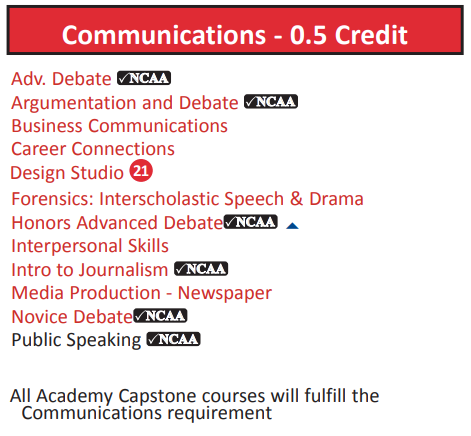 Life Studies0.5 creditPage 11
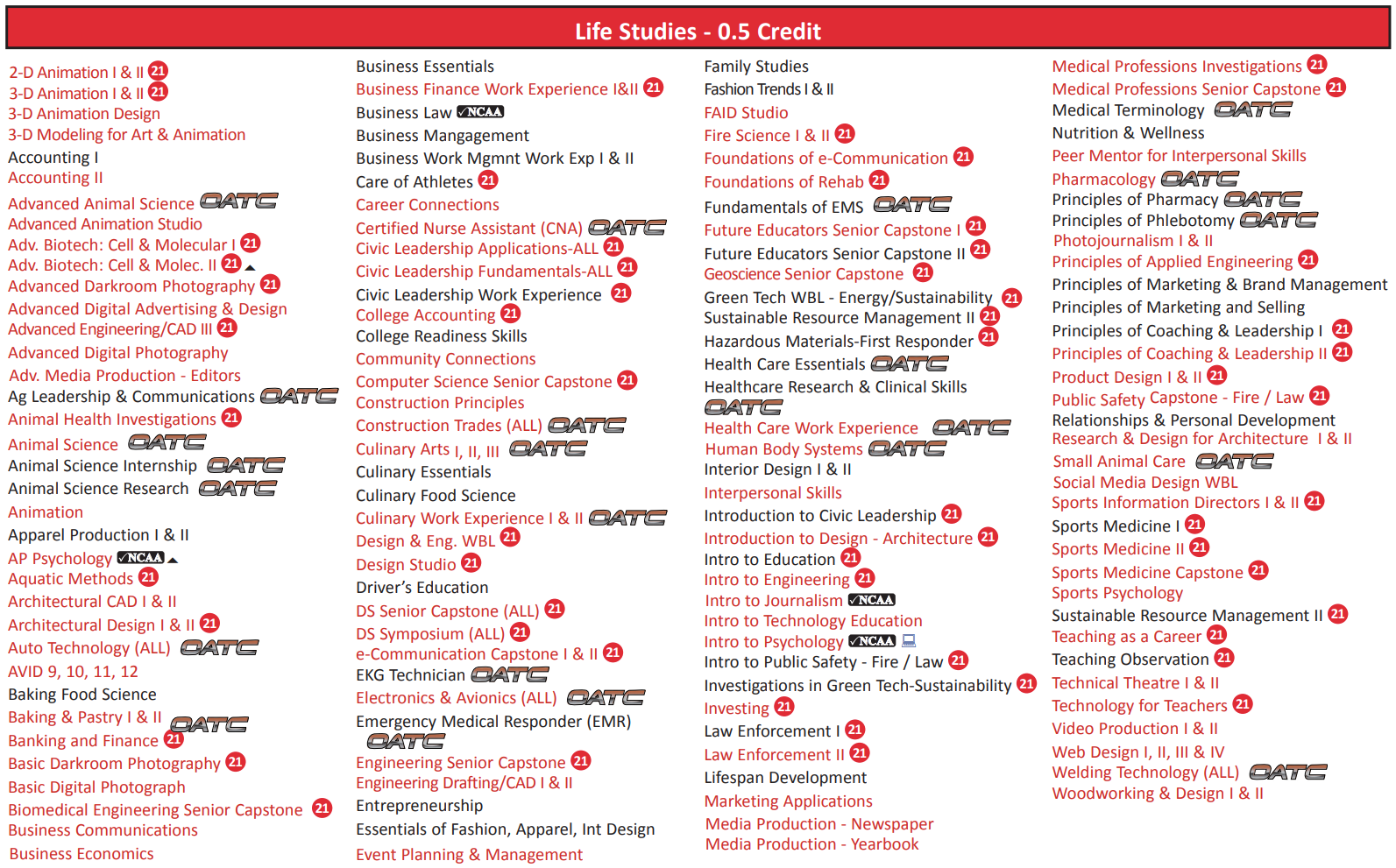 STEM1.0 creditPage 11
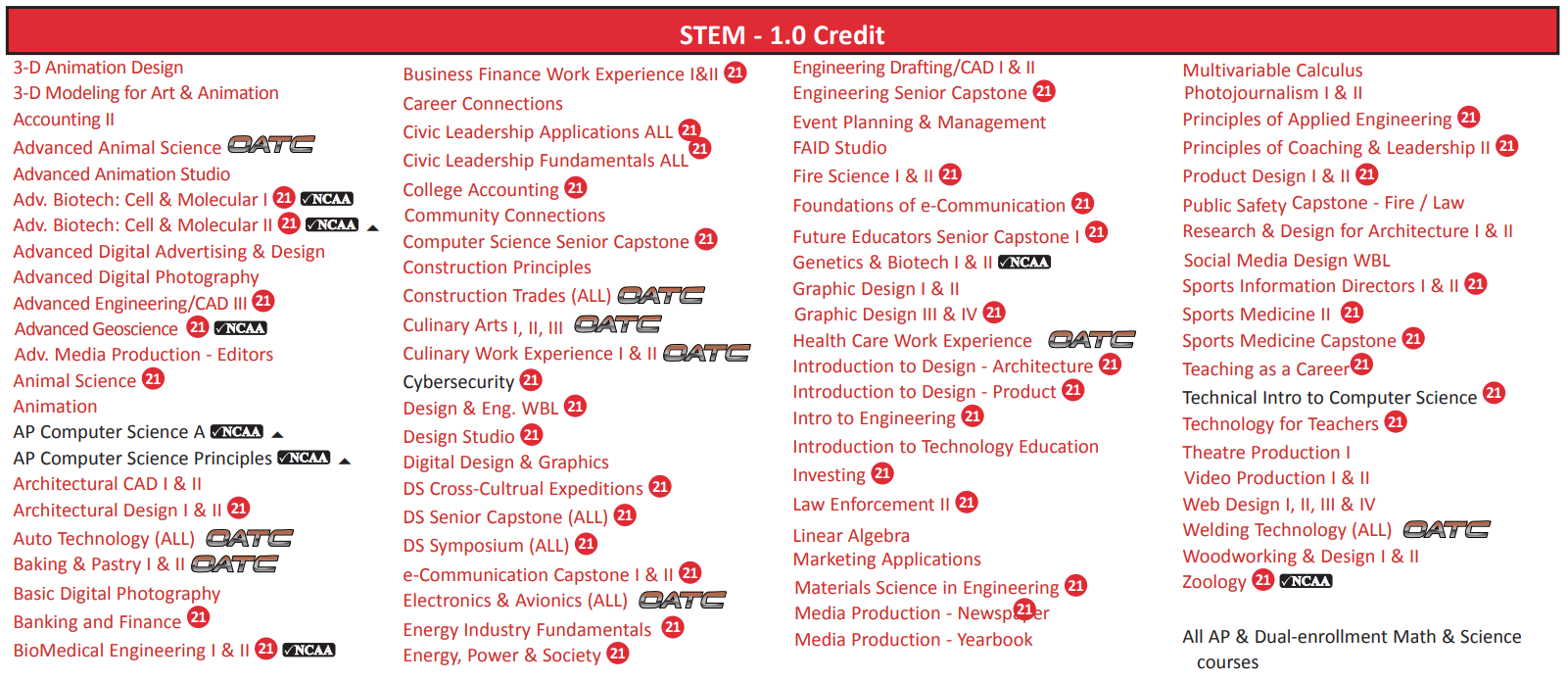 Financial Literacy0.5 creditPage 17
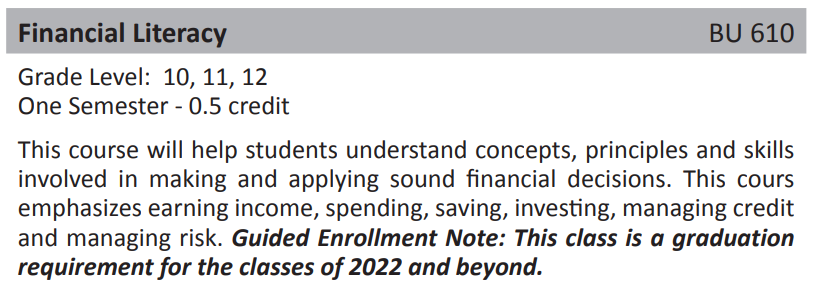 What about the rest?
Let’s say you take Spanish I next year (your freshman year). That would fulfill your Applied Language requirement. If you were to take Spanish II your sophomore year, it would fill one (1.0 credit) of your Individual Focus/Electives requirement.
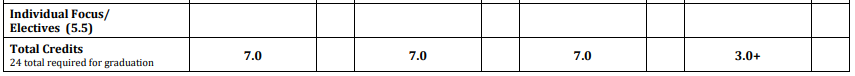 If you are in a 21st Century Academy:
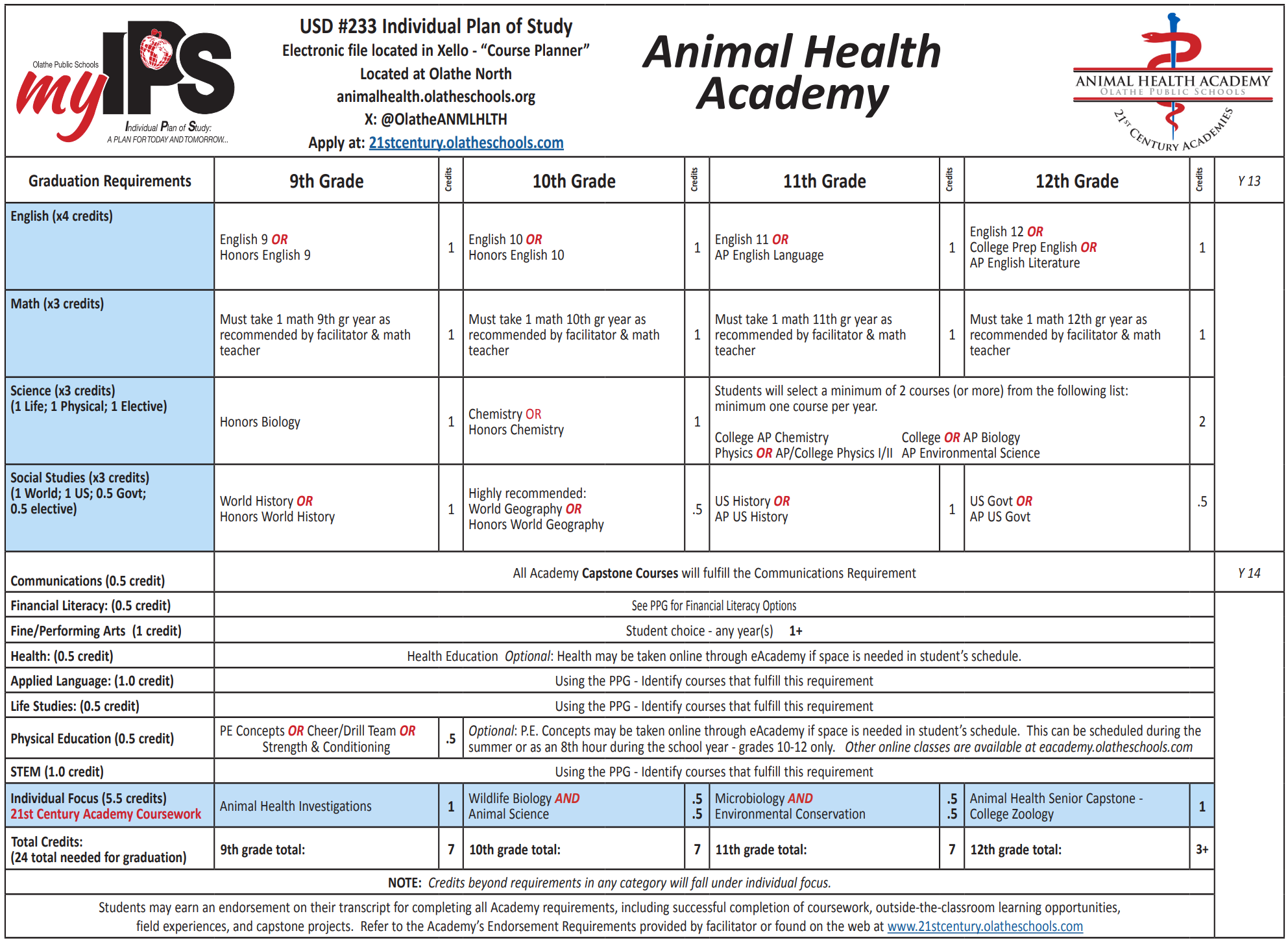 Athletics and Activities
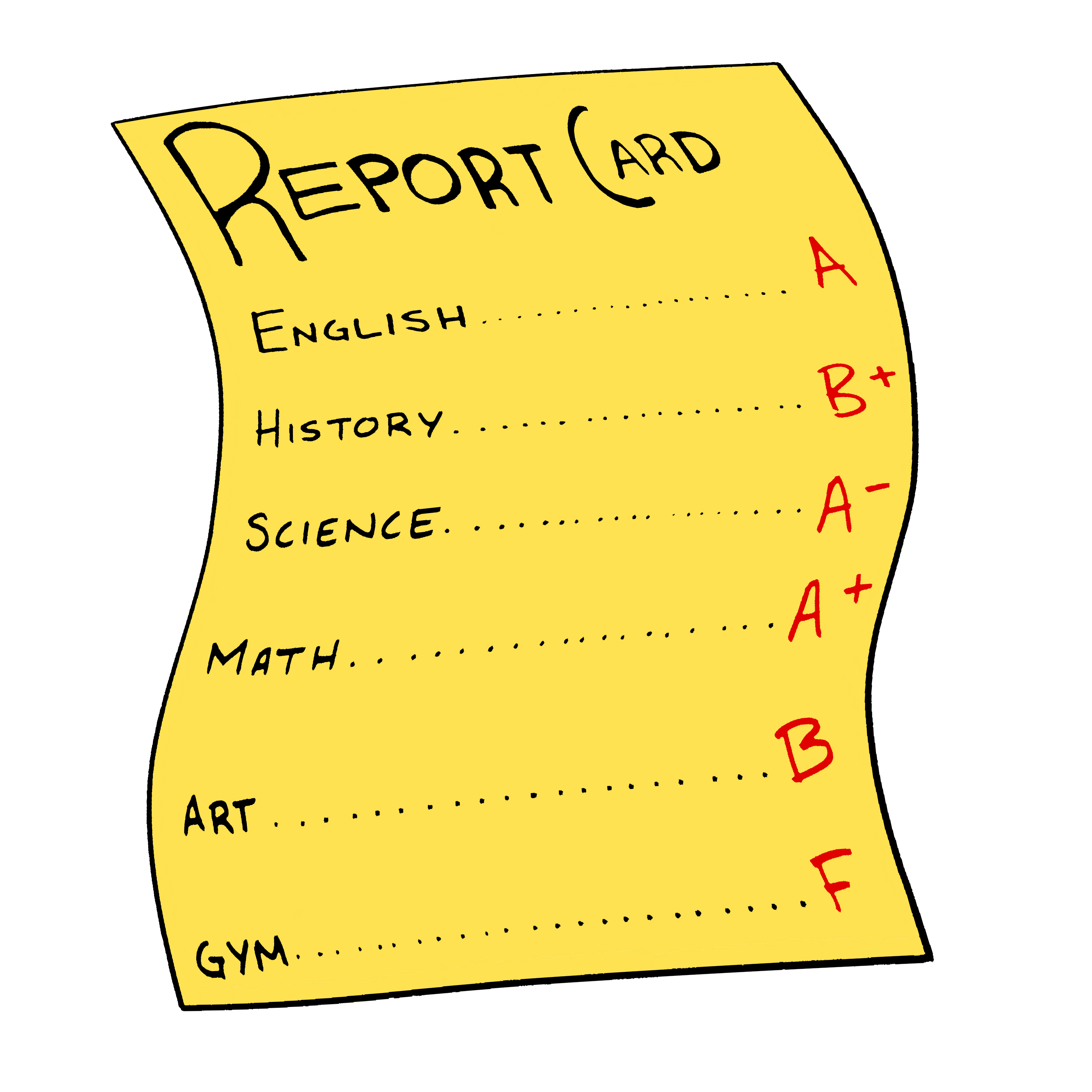 ELIGIBILITY:
HIGH SCHOOL LEVEL: You must have passed 5 out of 7 classes the previous semester to play/participate…that means your grades this semester determine if you will be eligible for fall sports and activities next year!
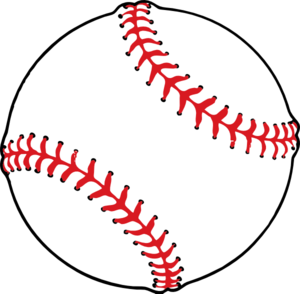 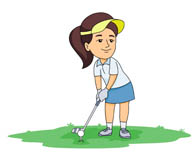 Athletics and Activities
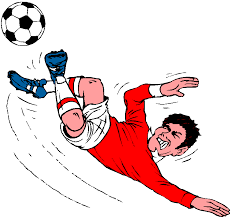 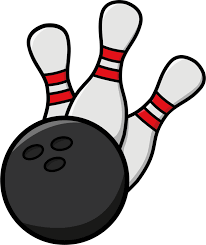 » Baseball» Basketball» Bowling» Cheerleading» Cross-Country» Dance Team» Debate» Football» Forensics
» Golf» Gymnastics» Soccer» Softball» Swimming» Tennis» Track and Field» Volleyball» Wrestling
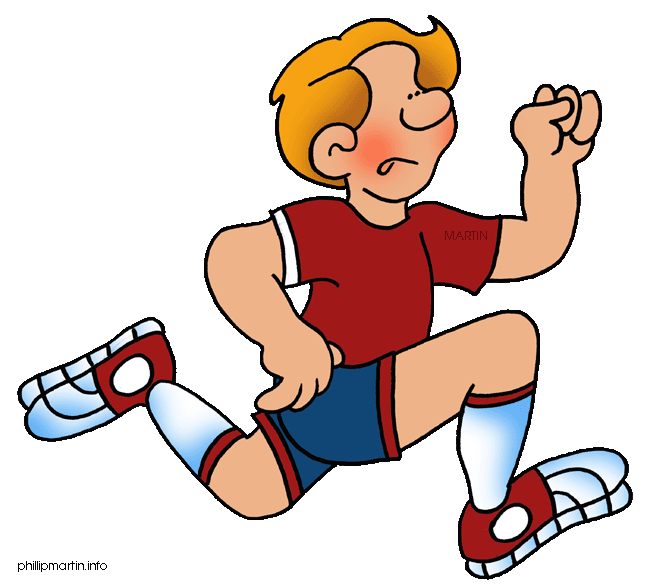 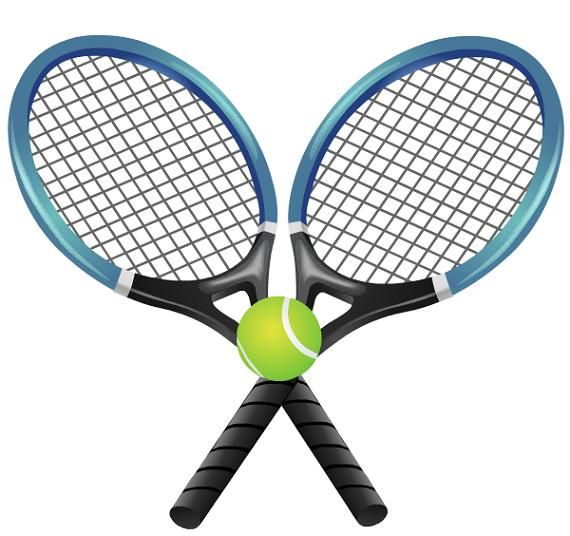 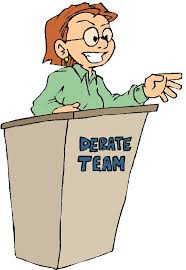 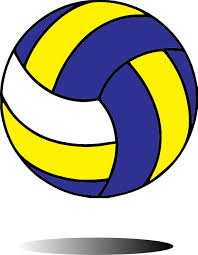 Enrollment Process
January 28th – Enrollment presentation during Language ArtsFebruary 11th – Enrollment during Social StudiesFebruary 24th & 25th – Enter IPS (2 Year Plan) into Xello during Language Arts
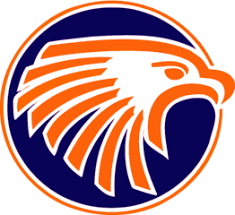 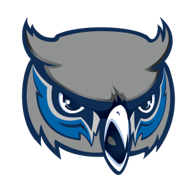 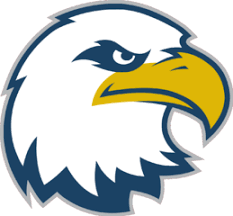 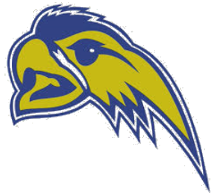 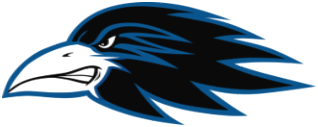 Questions?
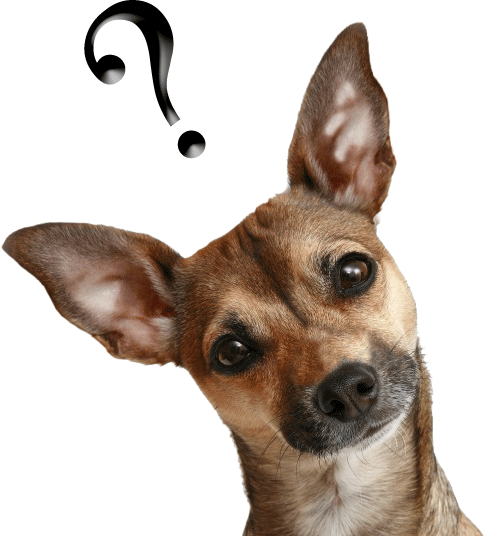